Figure 2 Putative mechanisms by which eNOS-derived NO causes increased microvascular permeability. A logical sequence ...
Cardiovasc Res, Volume 87, Issue 2, 15 July 2010, Pages 254–261, https://doi.org/10.1093/cvr/cvq139
The content of this slide may be subject to copyright: please see the slide notes for details.
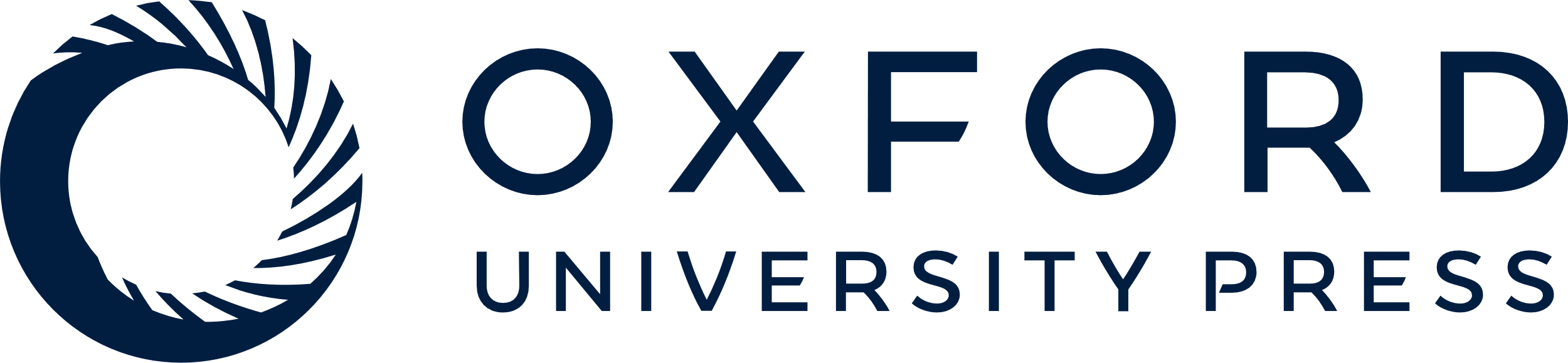 [Speaker Notes: Figure 2 Putative mechanisms by which eNOS-derived NO causes increased microvascular permeability. A logical sequence supported by experimental data is proposed. (1) During a non-inflammatory state, eNOS is associated with caveolin-1 (depicted as a hairpin) and localized primarily in caveolae at the plasma membrane. (2) Activation of EC by pro-inflammatory signals causes caveolae to pinch off the plasma membrane. Scission of caveolae from the membrane leads to eNOS internalization into the cell. (3) Within the cell, eNOS dissociates from caveolin-1 and may undergo phosphorylation. (3′A) It is also possible that eNOS may dissociate from the caveolar membranes. (4) The combination of activation of eNOS by calcium–calmodulin, dissociation of eNOS from caveolin-1 and eNOS phosphorylation significantly increases the production of NO by eNOS. (5) NO then can bind intracellular target(s) that remain to be identified, which produce signals that (6) alter the junctional proteins between EC and increase microvascular permeability.


Unless provided in the caption above, the following copyright applies to the content of this slide: Published on behalf of the European Society of Cardiology. All rights reserved. © The Author 2010. For permissions please email: journals.permissions@oxfordjournals.org.]